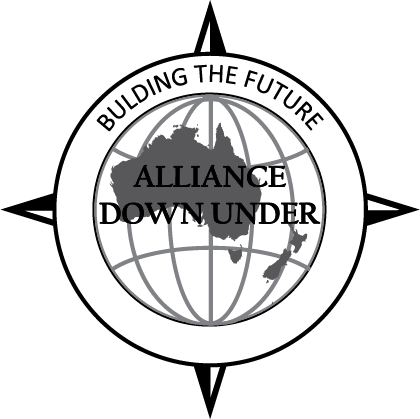 The Page and Field Configurator – easy as pie
SESSION 6011
Thu, Nov 08, 2018
ADU 7-9 November 2018
presenter
Murray Gould
Functional Analyst
University of the Sunshine Coast
mgould@usc.edu.au
ADU 7-9 November 2018
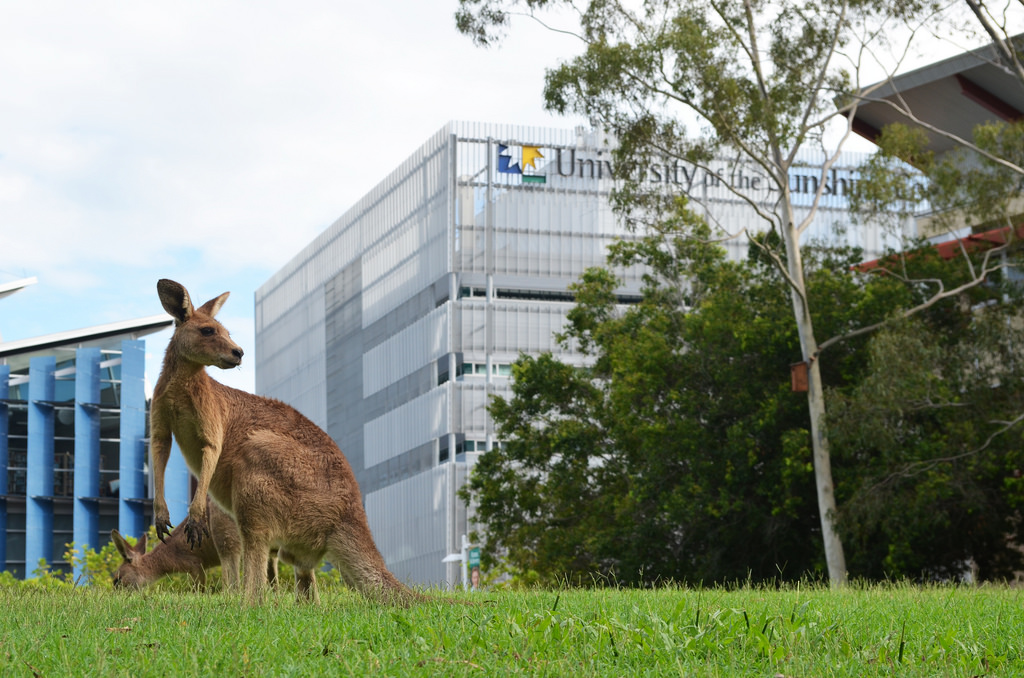 Your organization
16,594 students
new campus opening 2020 USC Moreton Bay 
(Petrie, North Brisbane)
ADU 7-9 November 2018
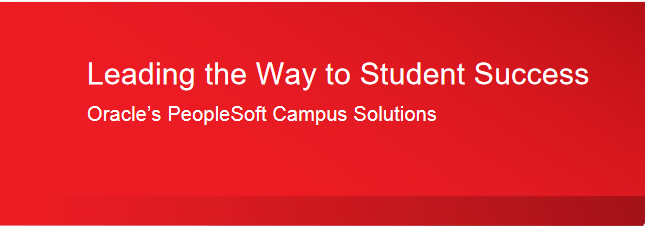 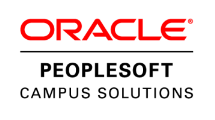 USC & ORACLE
PeopleSoft 9.2
Peopletools 8.56.07
PUM 8
ADU 7-9 November 2018
Overview
Configure Field Properties hiding, renaming, default value
Configure Page Visibilityvisibility and display only
Criteriafield and value
User List criteriauser IDs, roles, exceptions
SequencingApply criteria to multiple user list criteria
ADU 7-9 November 2018
How to Configure a Page
Identify the page that will be configured and the component it belongs to (SHIFT+CTRL+J)
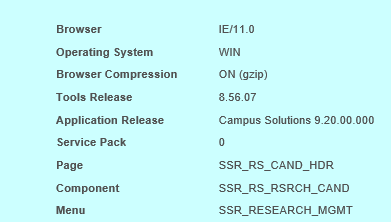 ADU 7-9 November 2018
Select the component
Navigation: Enterprise Components, Page and Field Configuration, Page and Field Configurator






Select Add a New Value and enter the component name and Market: Global
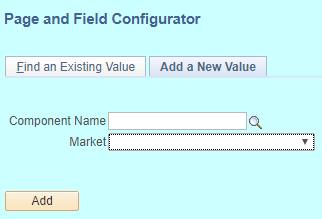 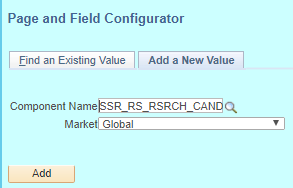 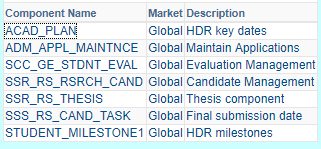 ADU 7-9 November 2018
Configure Field Properties selection
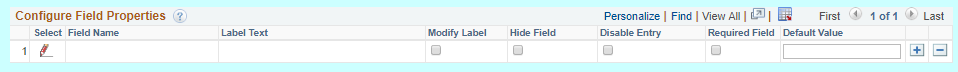 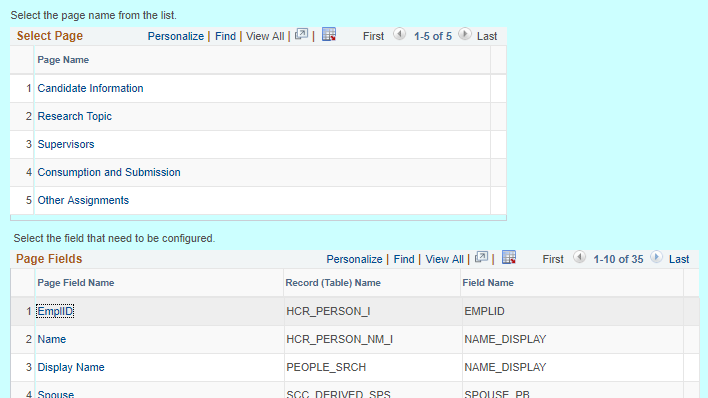 ADU 7-9 November 2018
Configure Page Visibility selection
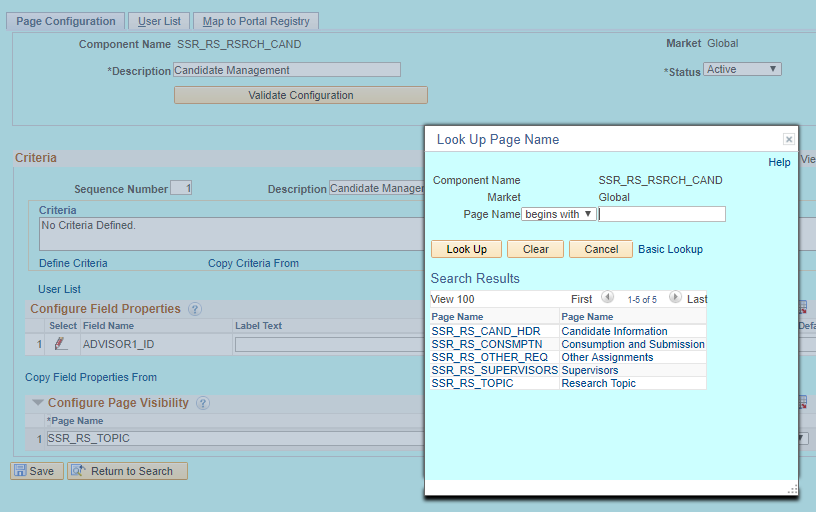 ADU 7-9 November 2018
Configure Field Properties
ADU 7-9 November 2018
[Speaker Notes: Demo how to use user id exception and can now see/not see fields]
configuration Example 1:Field properties – hiding fields
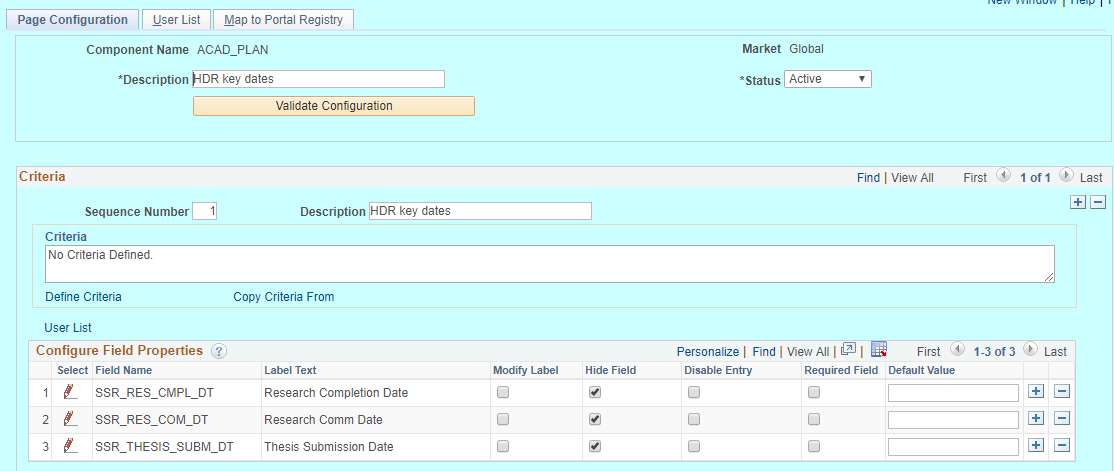 ADU 7-9 November 2018
Required field warning
If the required field is deselected by default the field can be hidden
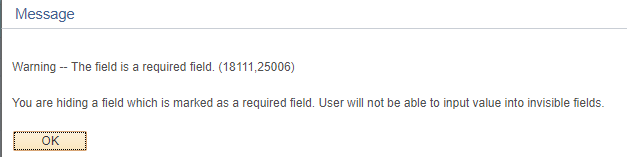 ADU 9-11 November 2016
Before configuration applied
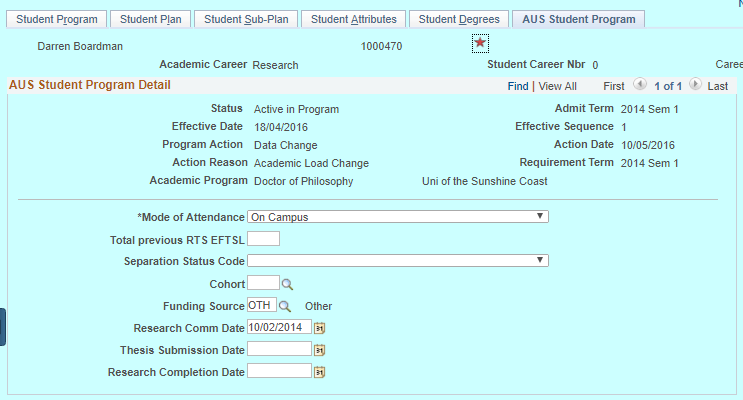 ADU 7-9 November 2018
Hidden fields
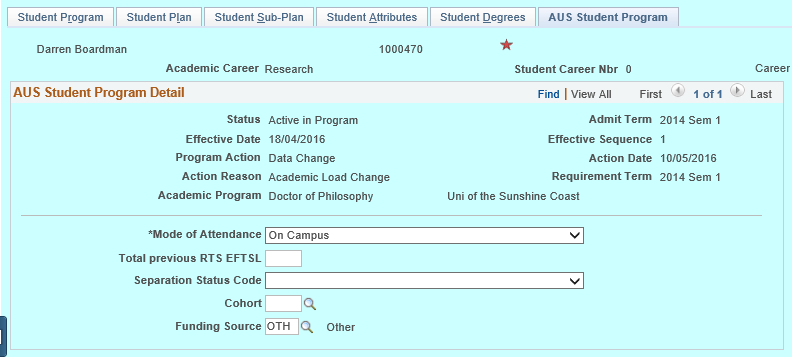 ADU 7-9 November 2018
configuration Example 2:rename field
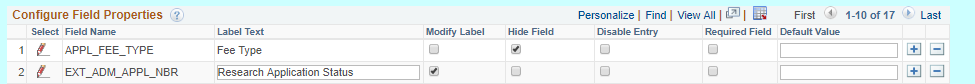 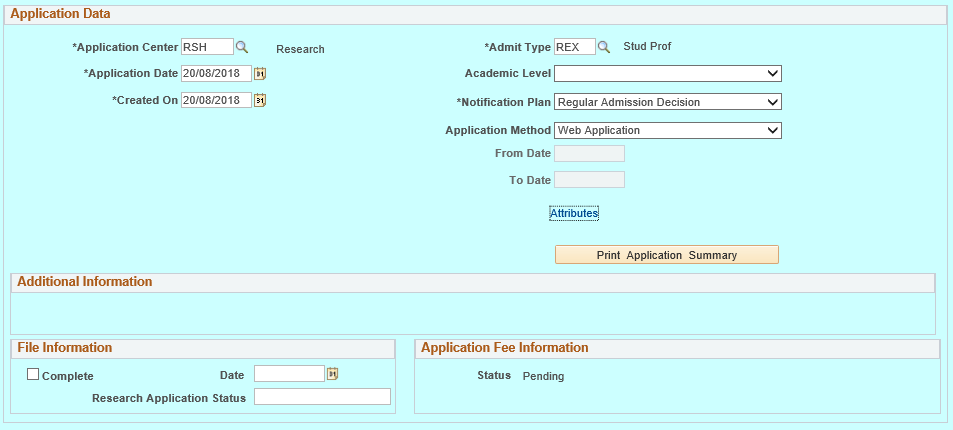 ADU 7-9 November 2018
Before Rename configuration
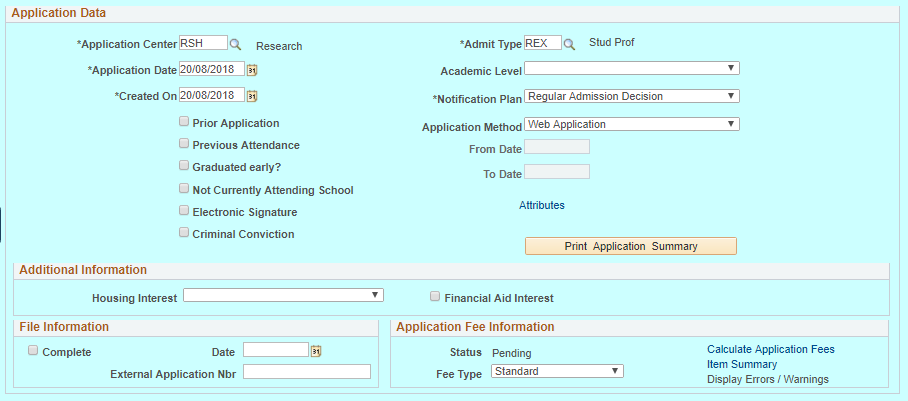 ADU 7-9 November 2018
configuration Example 3:default value
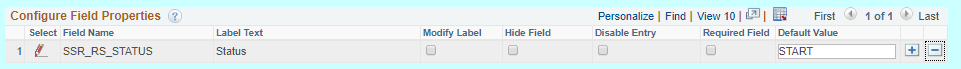 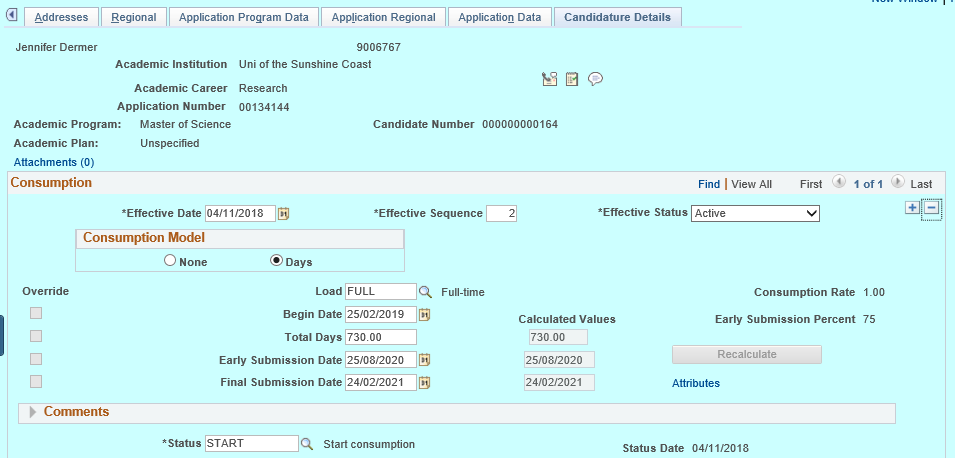 ADU 7-9 November 2018
Configuration Example 4:Hide a label
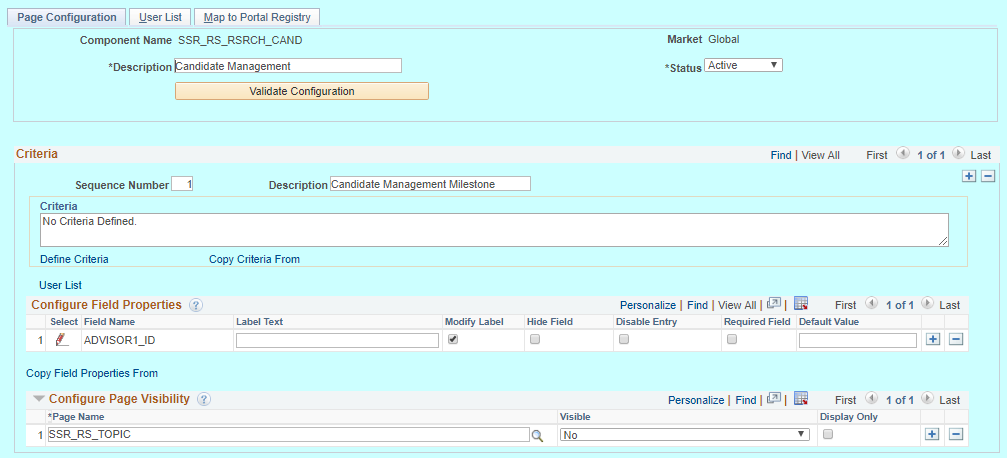 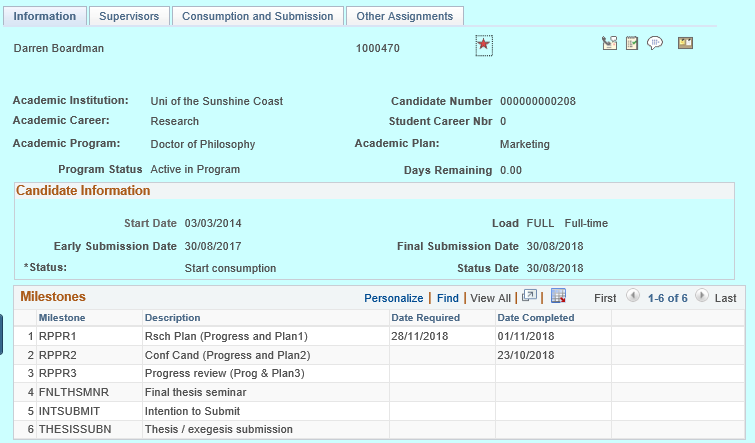 ADU 7-9 November 2018
Before configuration applied
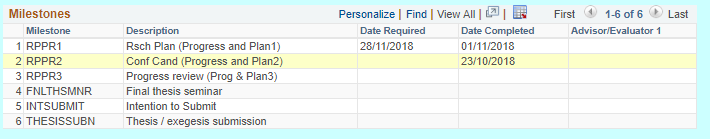 ADU 7-9 November 2018
Configure Page Visibility
ADU 7-9 November 2018
Page visibility and display only
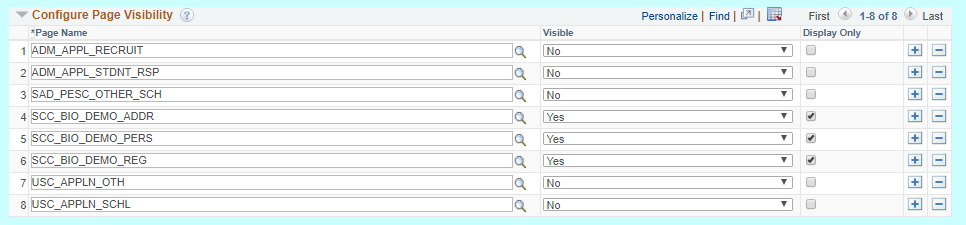 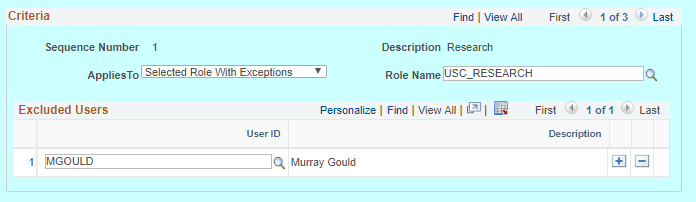 ADU 7-9 November 2018
Pages hidden and reAd only
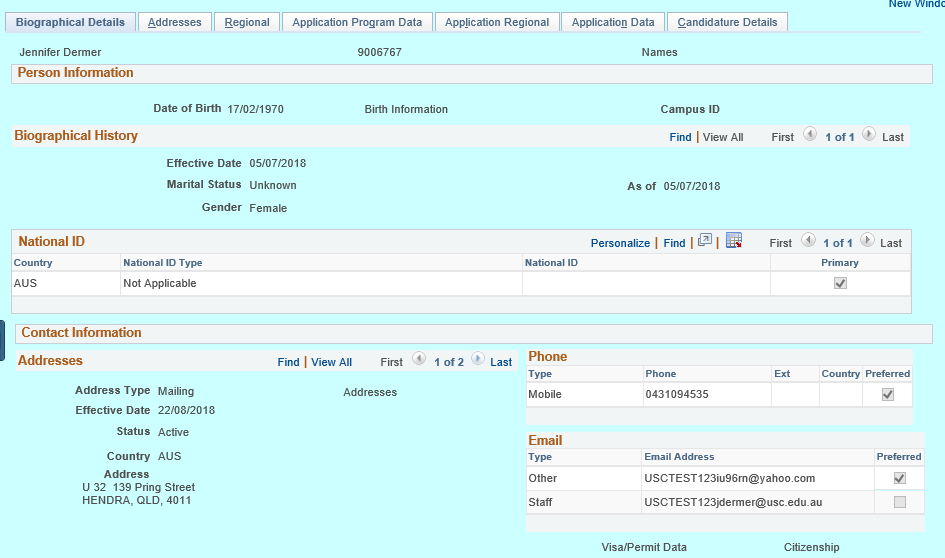 ADU 7-9 November 2018
Before page configuration applied
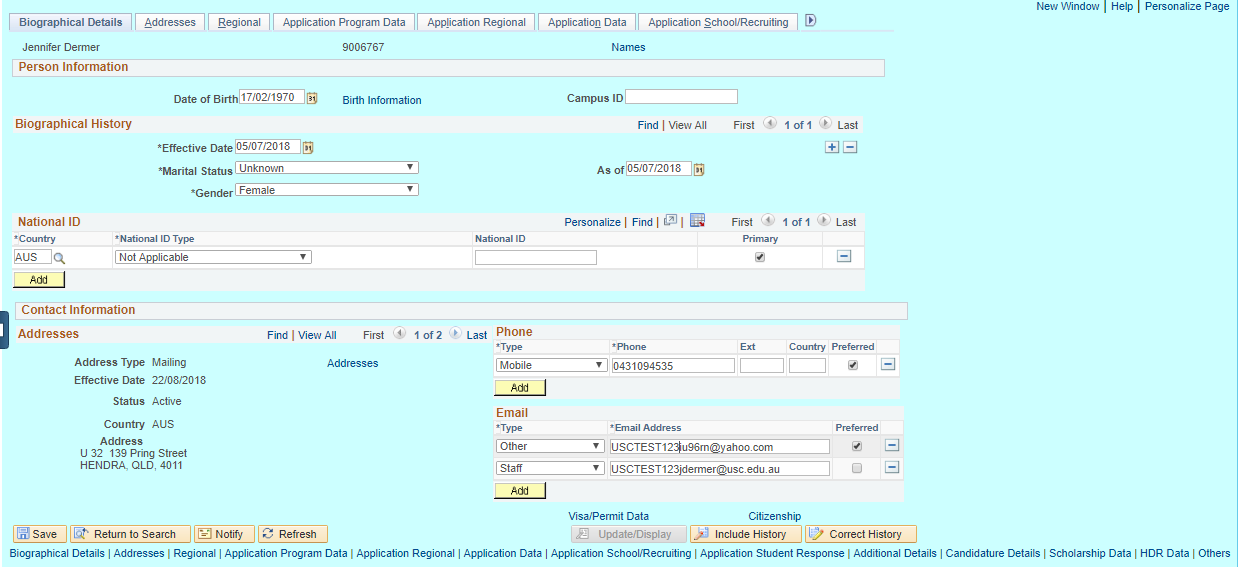 ADU 7-9 November 2018
Criteria
ADU 7-9 November 2018
Criteria configuration
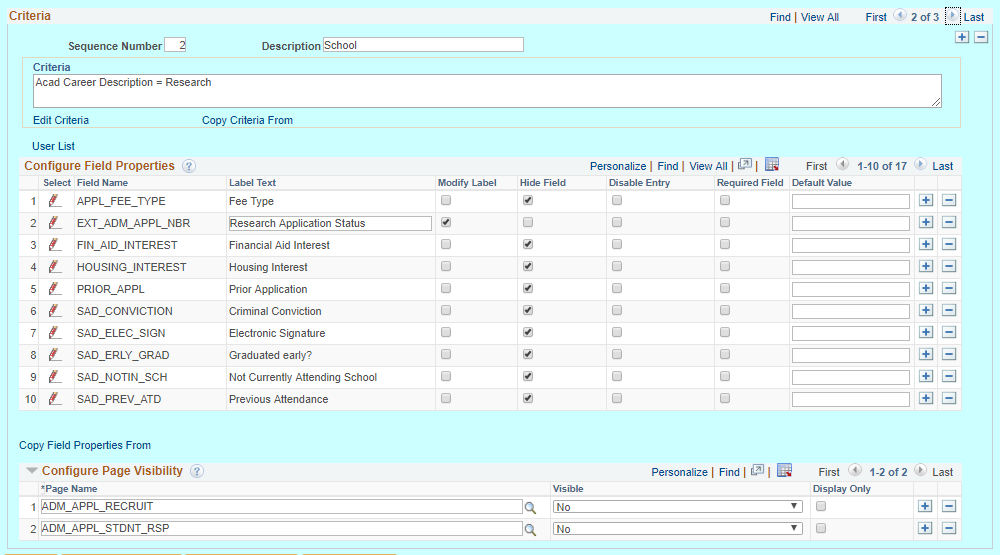 ADU 7-9 November 2018
Faculty View: Research career (RSCH)
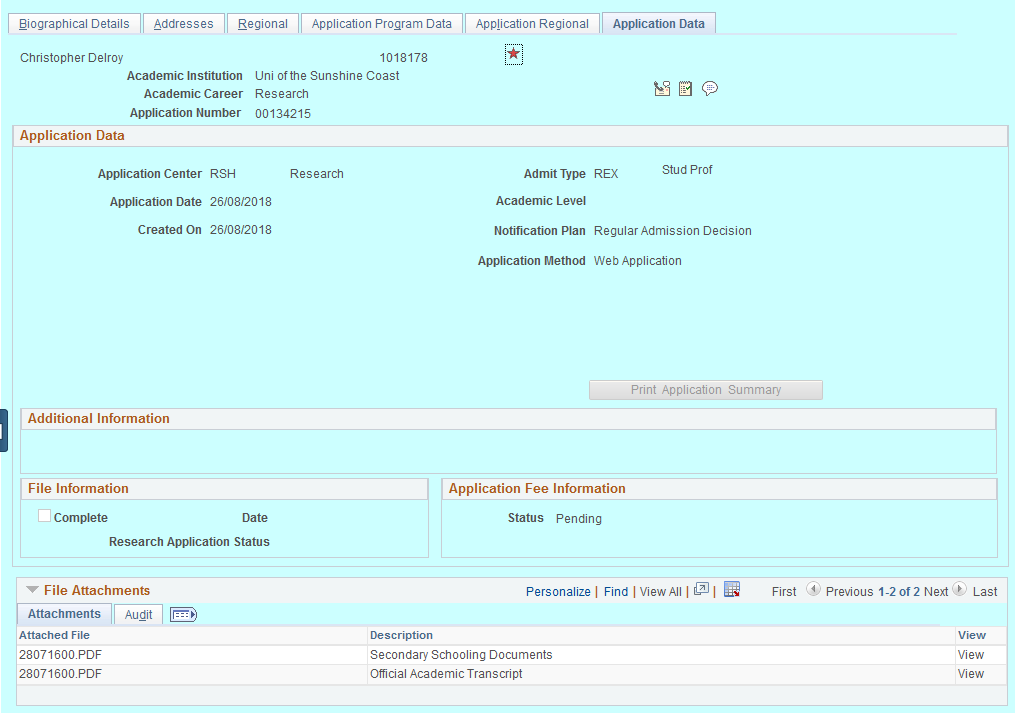 ADU 7-9 November 2018
Faculty View: non-RSCH careerS
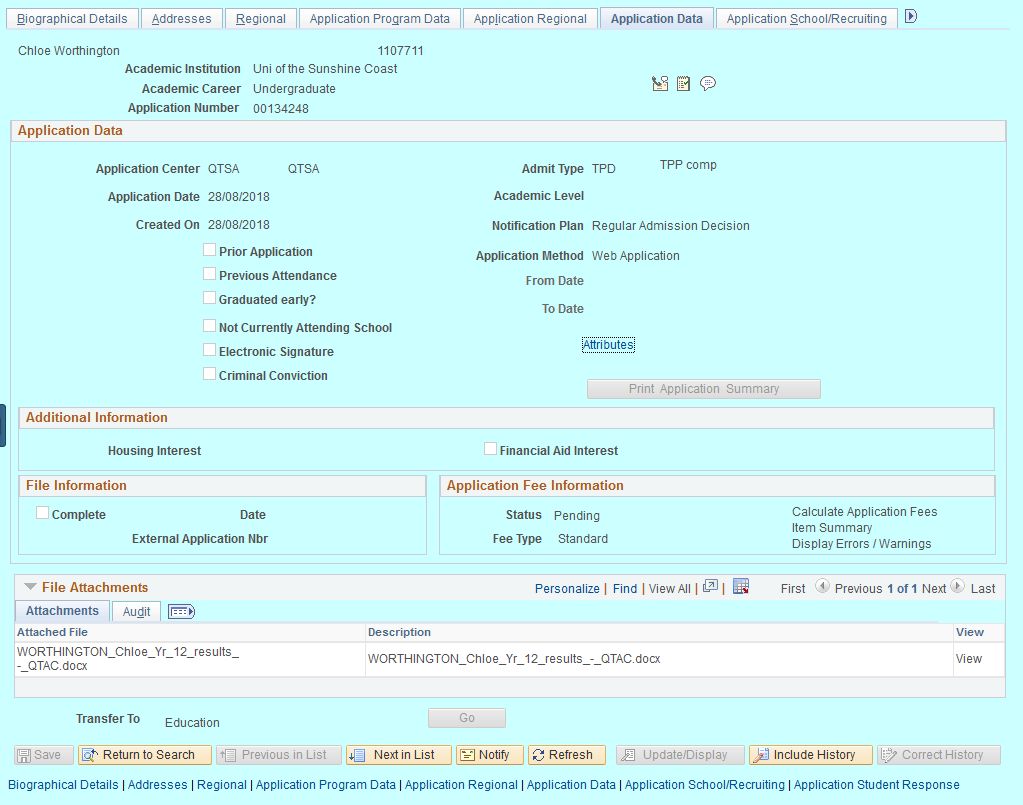 ADU 7-9 November 2018
Sequencing
ADU 7-9 November 2018
Sequence 1 - research
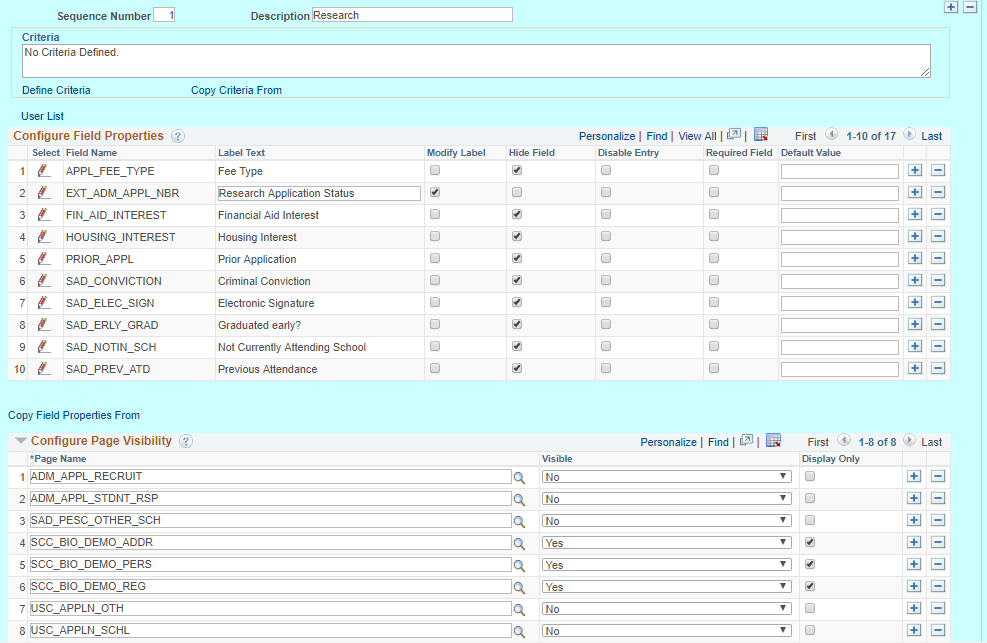 ADU 7-9 November 2018
Sequence 2 – school staff role 1
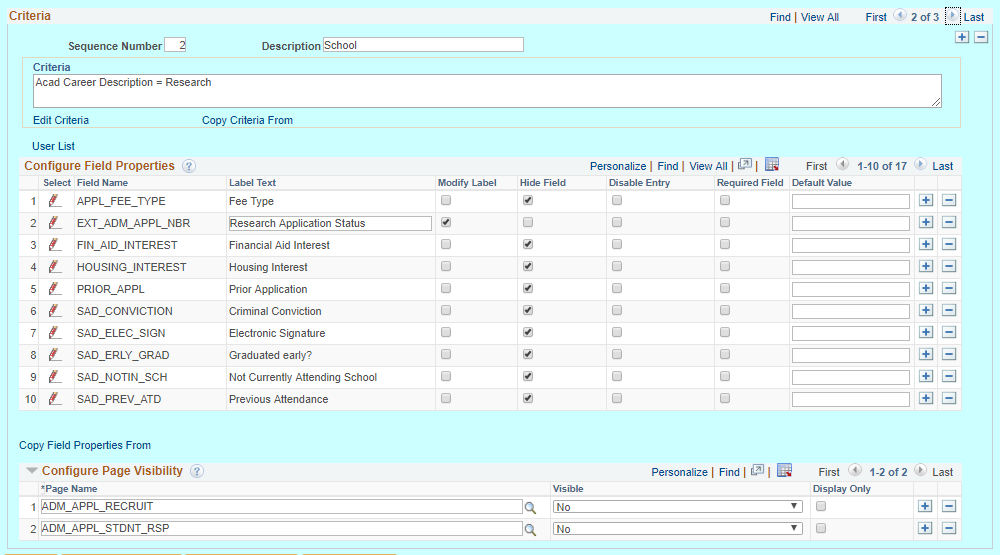 ADU 7-9 November 2018
Sequence 3 - school staff role 2
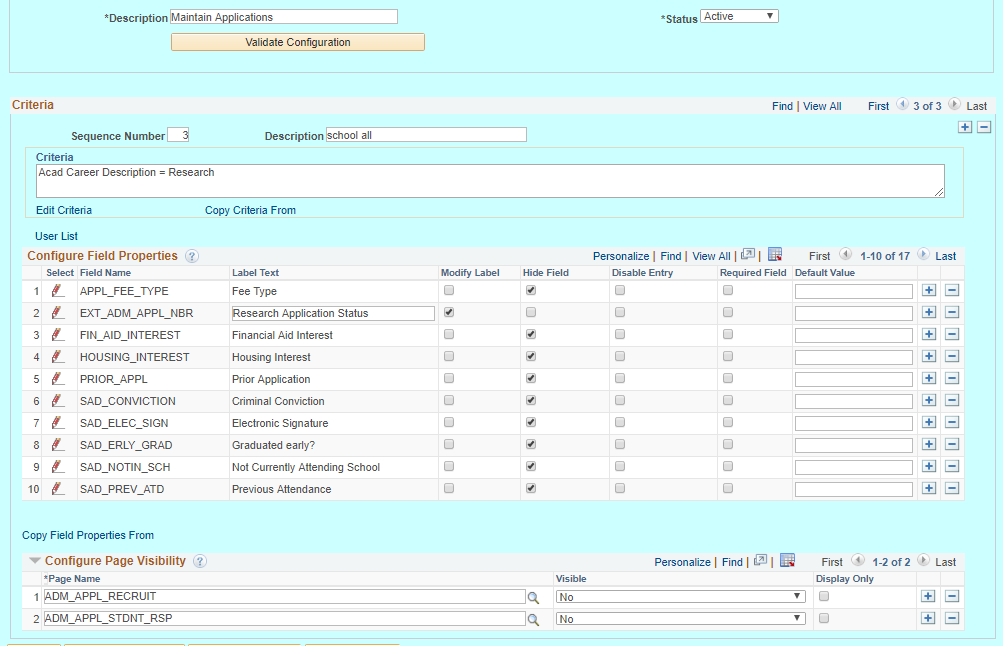 ADU 7-9 November 2018
User List criteria
ADU 7-9 November 2018
User List options
All users with exceptions by user ID
A role with user id exceptions
A user id/list of user id’s
Multiple roles using sequencing
You can create a user list at the Header Level where one user list covers the entire component or, at Sequence Level, where aseparate user list is defined for each sequence number.
ADU 7-9 November 2018
All users with exceptions
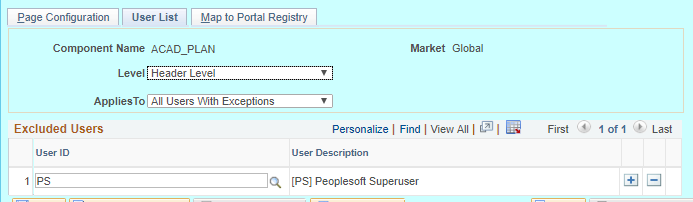 ADU 7-9 November 2018
A role with exceptions and sequencing
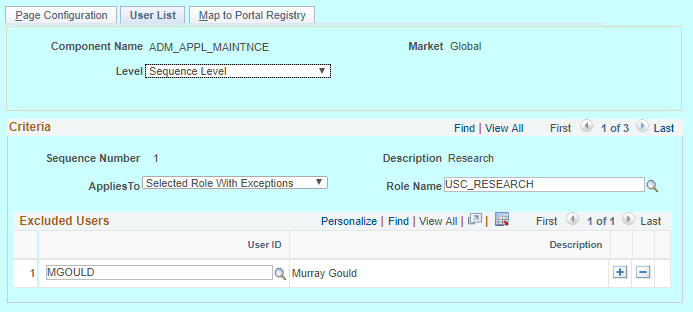 ADU 9-11 November 2016
A role with exceptions
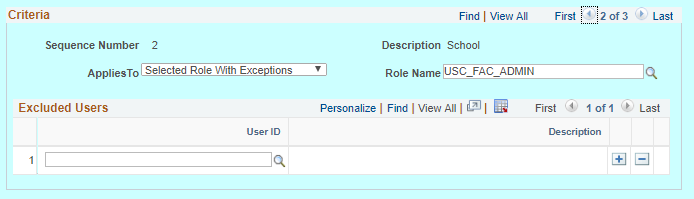 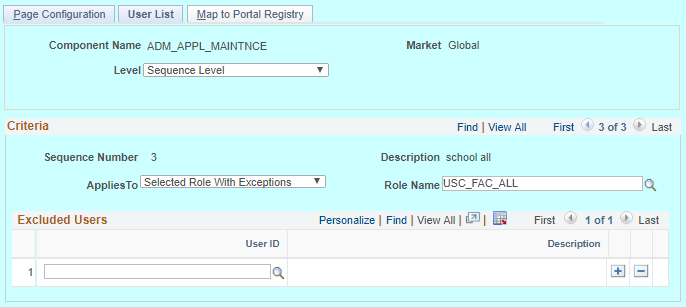 ADU 9-11 November 2016
Sequence level criteria
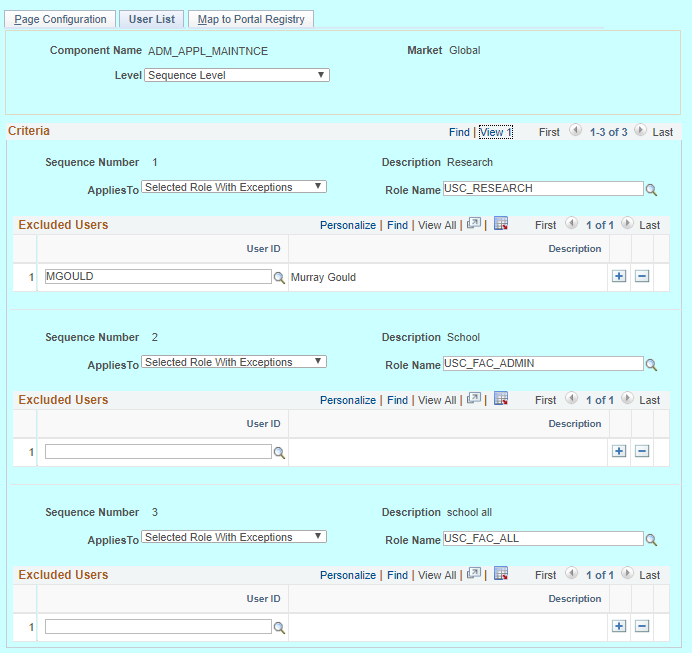 ADU 7-9 November 2018
Hints, tips and info
ADU 7-9 November 2018
Device Form Factor
Device Form Factor section is used to select the form factor for which the criteria is applicable. If you select all the check boxes it indicates that irrespective of the form factor the selected criteria is applied.
Note: This feature is applicable only for fluid components.
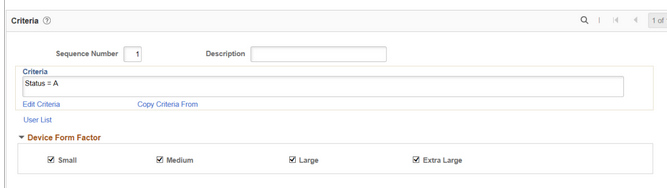 ADU 9-11 November 2016
Use of configuration
You can select only the field made visible in the application designer for configuring in the utility. Radio buttons and non-data entry fields will not be available for selection in the list
You can only hide the fields which are made visible in the application designer. The fields made invisible in application designer cannot be made visible
You can disable a field only if it is by default editable in the application designer. The field which is already disabled in application designer or PeopleCode cannot be made editable
You can make a field mandatory which is not configured as required in the application designer. The field which is made as required in application designer or PeopleCode cannot be made not-required
A page which is already Display Only in Application Designer or PeopleCode cannot be made editable
ADU 9-11 November 2016
Use of configuration (cont’d)
The configuration can be applied only to a registered component in the system. Secondary pages and other modal pages or components could not be controlled using the configuration.
While defining the criteria, the selected field should contain a value either from defaults or from existing transaction data. If criteria is configured on work record fields where data is populated dynamically, then at the time of criteria evaluation (Post Build event) if the system does not finds a value for the field, the criteria would fail and the configuration will not get applied. 
At the run time of the component, the criteria will be evaluated only once at the time of component load. Any change in the field values selected for criteria evaluation thereafter will not result in re-evaluation of criteria.
ADU 9-11 November 2016
Use of configuration (cont’d)
Validate Page Configurations - used to verify the validity of the configurations after any system update or application of fix or patch. Any changes to the page or page field meta data of the fields and pages selected in Page and Field Configuration will be reported as validation error
Map to Portal Registry page - Access to this page is restricted based on the access to People Tools Events Mapping component
Minimum People Tools version of 8.55.15/8.56.02
Ongoing Page and Field Configurator development
ADU 9-11 November 2016
Concluding thoughts
ANY QUESTIONS?
ADU 7-9 November 2018
presenters
Murray Gould
Functional Analyst
University of the Sunshine Coast
mgould@usc.edu.au
all Alliance presentations will be available for download from the Conference Site
ADU 7-9 November 2018
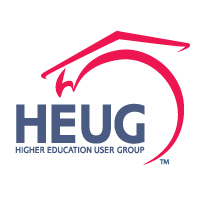 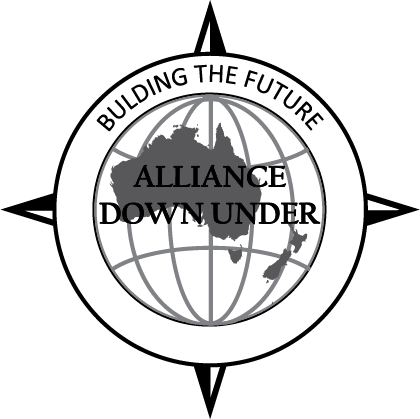 THANK YOU!
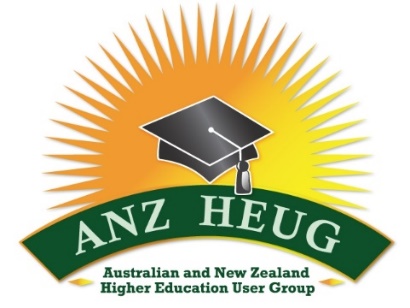 ADU 7-9 November 2018